Министерство образования и науки Российской Федерации
Федеральное государственное бюджетное образовательное
 учреждение высшего образования
«Владимирский государственный университет
имени Александра Григорьевича и Николая Григорьевича Столетовых»
(ВлГУ)
-----------------------------------------------------------------------------------------------------
Институт прикладной математики, информатики, био- и нанотехнологии
Факультет химии и экологии
Кафедра химической технологии
Презентация
по дисциплине «Физика и ФХМА полимеров»
На тему: «Реологические свойства разбавленных
 растворов полимеров»
Выполнил работу:
студент 3 курса
Кочуров Дмитрий Валерьевич
Владимир, 2016
1
2
3
r
Концентрационные режимы полимерных растворов
Разбавленные растворы
Полуразбавленные растворы
Концентрированные растворы
R
Разбавленный раствор полимера – это раствор, в котором концентрация
полимера не превышает 1 г/100 мл.
Вязкости разбавленных растворов полимеров
Вязкость (внутреннее трение) – это свойство жидких, газообразных или твердых тел, харак-
теризующее сопротивление их течению (необратимому перемещению одних слоев тела 
относительно других) при воздействии внешних сил.
Уравнение Пуазейля:
(для вискозиметра)
, где g – ускорение силы тяжести, м/с²; H – разность
 уровней жидкости в коленах прибора, м; d – относи-
Уравнения Ньютона. Ньютоновские и неньютоновские жидкости
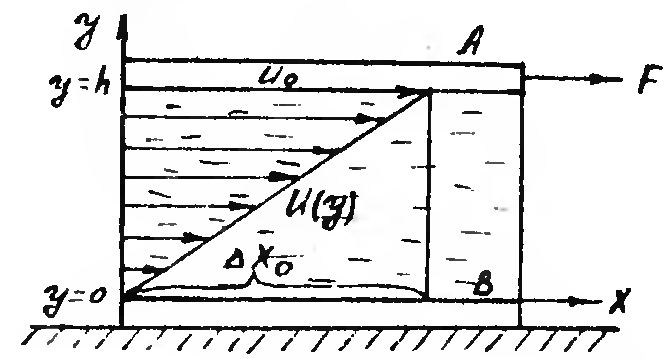 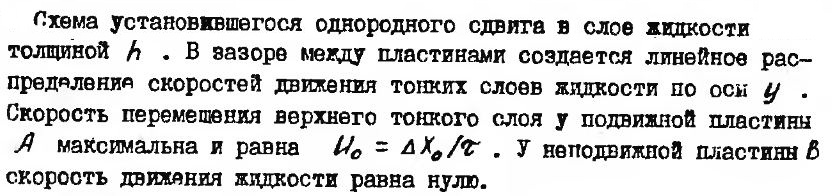 Ньютоновскими жидкостями называются системы, вязкость которых не зависит от напря-
жения сдвига и является постоянной величиной в соответствии с законом Ньютона. 
Неньютоновскими жидкостями называются системы, не подчиняющиеся закону Ньютона 
и их вязкость зависит от напряжения сдвига.
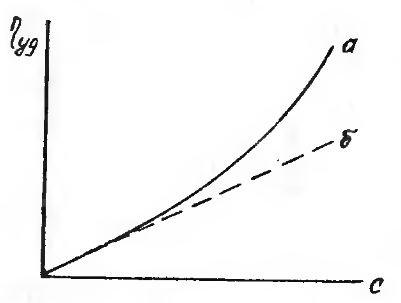 Растворы полимеров в 
общем случае являются 
неньютоновскими жид-
костями и их вязкость не
подчиняется закону Эйн-
штейна.
Экспериментально наблюдаемая аномалия вязкости в случае растворов полимеров, в основ-
ном, связана со строением макромолекул и особенностями этих систем. При достаточно 
больших концентрациях полимера неньютоновское течение растворов может быть вызвано
образованием пространственных структур.
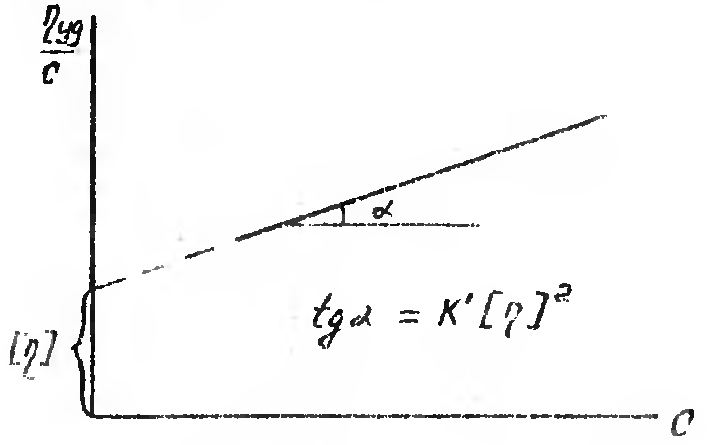 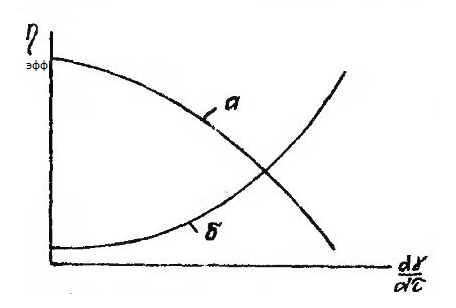 Особенно часто явление дилатансии наблюдается, если полимерные цепи имеют боковые
полярные группы, обусловливающие сильные межмолекулярные взаимодействия в системе.
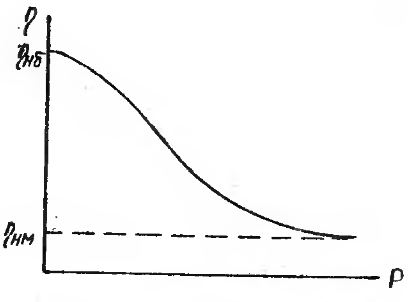 происходит до тех пор, пока имеется возможность дальнейшей ориентации
полимерных цепей; когда все макромолекулы становятся предельно деформиро-
ванными и ориентированными по направлению потока, раствор ведет себя как 
ньютоновская жидкость, вязкость которой постоянна).
Подобный режим течения характерен для растворов гибкоцепных полимеров и
может наблюдаться даже в случае их предельного разбавления.